DATABASE
SQL & 
ADO.NET
GAMEZ |  HINOJOSA |  SCHOENMAKERS
What is a database?
A collection of data organized in digital form to support a specific application.
Specific Web Applications:
	E-Commerce – Amazon & EBay
	E-Government – Social Security Death Index (SSDI)
	E-Learning – Library Catalogues
	Social Media – Twitter & Facebook
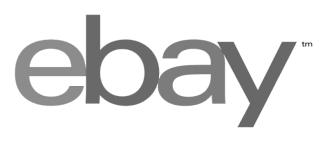 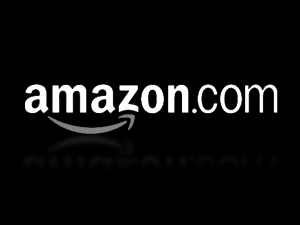 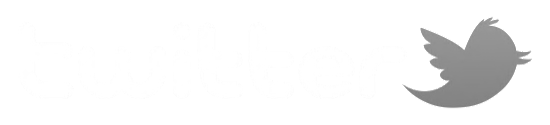 Web to Database Interface
Webpages serve as user-friendly GUIs for databases and can support functional & dynamic content.
Web
server
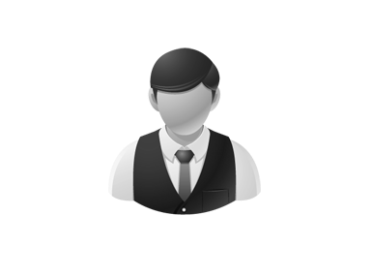 Database 1
Database 2
RDBMS
PHP page
Database 3
Relational Databases
The Relational database uses multiple tables called relations to organize data.
ATTRIBUTE
RECORD
A relation is a set of related attributes and their possible values
SQL: Structured Query Language
SQL is a declarative language that uses sentences and clauses to form queries that specify database actions.
SQL consists of two parts:
	Data Definition Language (DDL) – used to specify
	schemas

	Data Manipulation Language (DML)  – used for 
	adding, removing, updating, and retrieving
Schema – organization and structure of data in DBMS
DDL: Create Table Queries
Define table schema using a simple CREATE TABLE query with this general form:
CREATE TABLE table
(  attr_1 datatype,
   attr_2 datatype,
   attr_3 datatype,
   PRIMARY KEY(attr_1)
);
Primary Key – unique identity that locates a particular record
DDL: MySQL Datatypes
Datatypes fall generally under three categories: numerical, string, and date/time.
SQL Data Types for Various DBs
CLICK HERE
DML: Insert Statements
The INSERT INTO statement is used to insert new records in a table and has two forms:
INSERT INTO table
VALUES (value1, value2);

INSERT INTO table (column1, column 2)
VALUES (value1, value2);
Second form specifies the column names for data insertion
DML: Select Statements
The SELECT statement is used to select data from a database.
SELECT column1, column2
FROM table;

SELECT * FROM table;
The result is stored in a result table, called the result-set.
DML: Where Clause
The WHERE clause in the SELECT statement is used 
to specify a condition.
SELECT column1, column2
FROM table
WHERE column1 = ‘value’;
Use Single quotes for strings, omit them for numerical values.
MySQL: Relational Operators
For NULL values, use IS NULL or IS NOT NULL
MySQL: Logical Operators
Operate on three values, TRUE, FALSE, and NULL
DML: Update Statements
The UPDATE statement is used to update existing records in a table.
UPDATE table
SET column1 = value
WHERE column2 = value;
Without WHERE clause, all records will be updated!
DML: Delete Statements
The DELETE statement is used to delete records in a table.  Here is the general form:
DELETE FROM table
WHERE column1 = value;
Without WHERE clause, all records will be deleted!
MySQL: Aggregating Functions
Returns a single value, calculated from values in a column.
DML: Inner Join
JOIN selects all rows from both tables as long as there is a match between the columns in both tables.
SELECT column1, column2
FROM table1
JOIN table2
ON table1.column1 = table2.column1;
Rows that don’t have matches will not be displayed.
DML: Inner Join
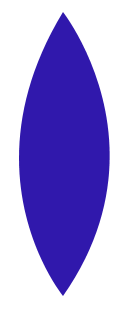 Colored area represents result-set generated by inner join.
Homework: Student Assignment
USE OUR WEBSITE TO ANSWER: http://petdander76.no-ip.info/database/
Find all orders that were ordered on 1996-07-19? [Get screen shot]
Find all customers that live in Bern, London and Nantes using a single query. [get screen shot]
Run a count query that shows the amount of employees.[get screen shot].
Create a table on our database server using your ‘firstnamelastname’ as the table name and include favoriteHobby, major, yourSupposedAge, favoriteSong, email as table attributes and populate them.
Add yourself to the database server table ‘employees’ with proper attributes;


Remember you can see a tables attributes by running "Describe [tablename];" without brackets.
You can email your screenshots in a word doc to audigamez@hotmail.com or any questions you might have.